SHARE!
Collaborative Housing
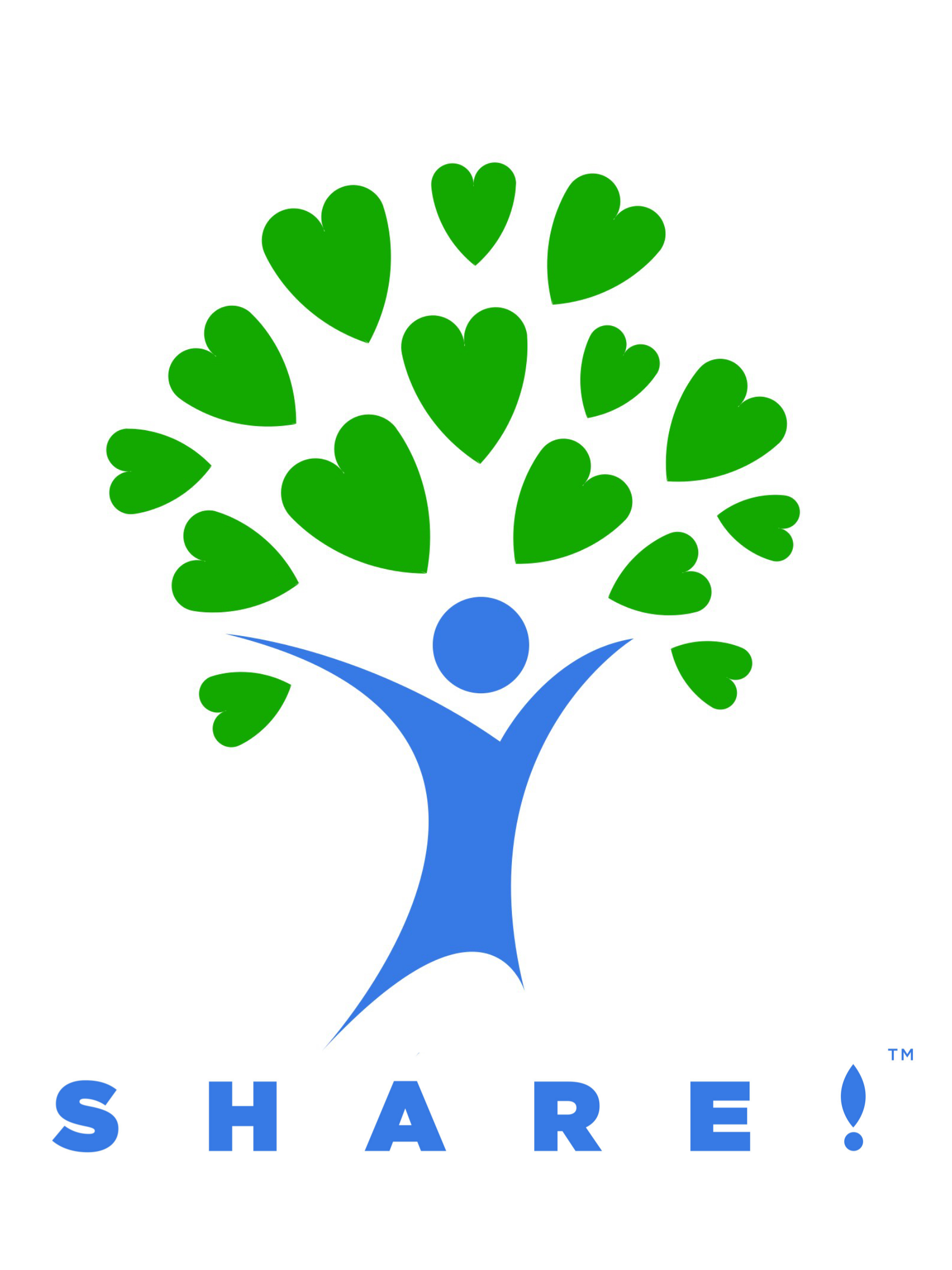 Contracted with Statewide Office of Health Planning and Development, LA County Department of Mental Health,
LA County Department of Health Services,
Los Angeles Homeless Services Administration
A Solution for our Times
www.shareselfhelp.org
SHARE! housed 511 people in 2023
SHARE! Collaborative Housing can reduce homelessness efficiently, effectively and immediately.
[Speaker Notes: We’re here to talk about a very brave and very awesome goal that you’ve set for yourselves. 

100 people per district…

At SHARE!. We stand ready willing and able to help. Collaborative housing is the most efficient, effective and immediate way to accomplish your goal.]
SHARE! Collaborative Housing 
Referrals

            Tell the person who has income, or some means of paying rent andneeds housing that SHARE! has immediate vacancies and can move people in on the same day.
	Call SHARE! 1-877-SHARE!-49 7 days per week Friday 1pm-6pm.
	Hand the phone to the person who needs housing so they can speak with a referral specialist.
	SHARE! will connect the person who needs housing with vacancies via    	conference call with home owners.
	Alternatively, walk-in to SHARE! Culver City at 6666 Green Valley Circle—Sunday through Friday between 1pm and 8pm and Saturday between 9am and 5pm.

www.shareselfhelp.org
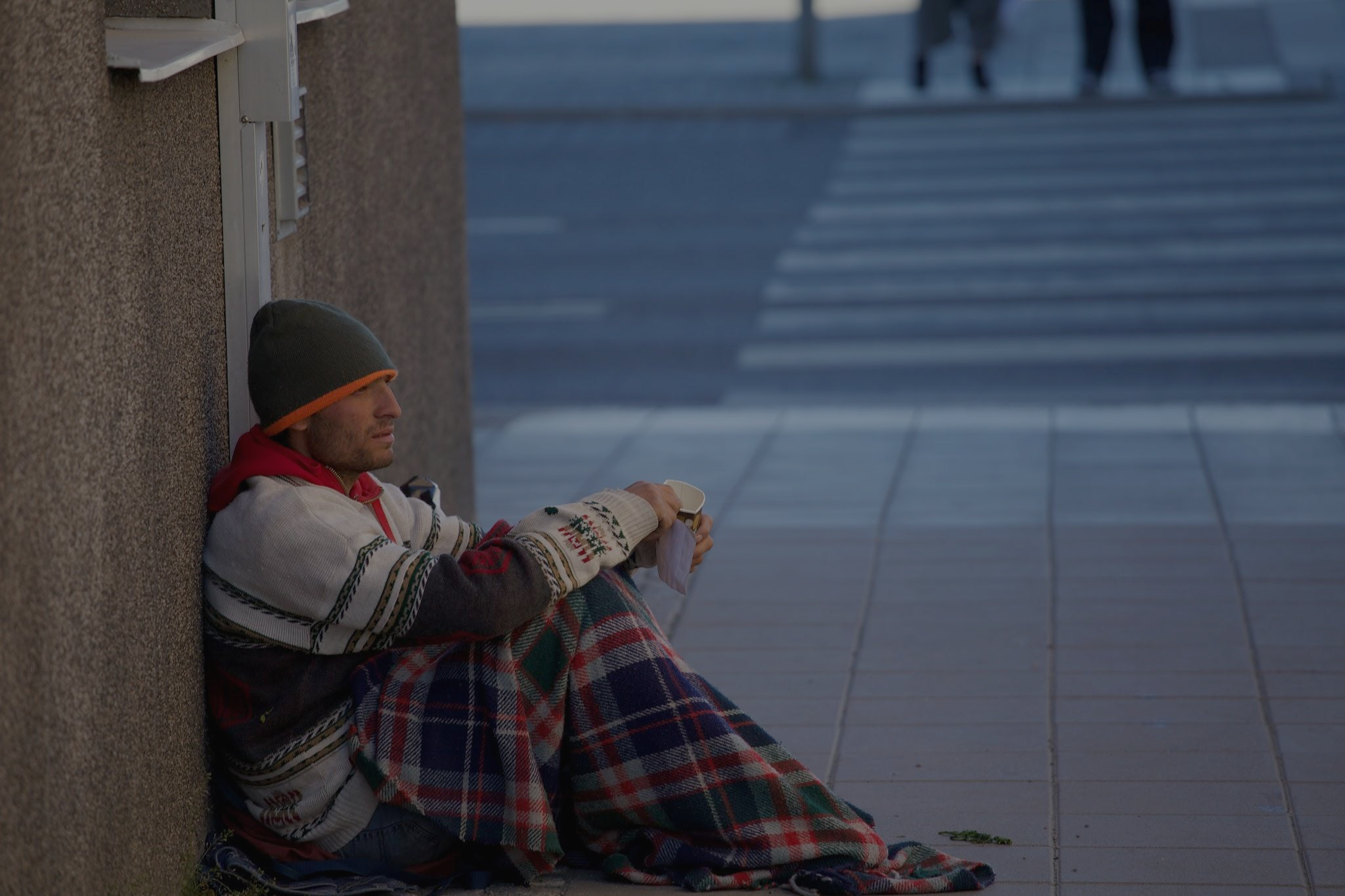 The opposite of “homelessness” is wholeness and connection. (Self-supporting social structures)

“Homelessness” can be one period of time in a person's life

Homelessness is caused by an unhealed trauma event and lack of quality social support

Trauma can be healed by people-helping-people in a participant-centered model

Every homeless person has a place back in society

Homelessness can be disrupted – permanently by SHARE! Collaborative Housing
SHARE! believes…
[Speaker Notes: Read slide….
Housing alone is not enough.  They need to be immersed in a living environment that helps them recover from the various traumas that made them homeless in the first place.]
SHARE! Collaborative Housing Solution
Nationally recognized evidence-based
Thriving w/ social support that prevents homelessness in the future
Self-supporting:
off gov’t benefits
Trauma
Unemployment, illness, mental health issues, end of foster care, accidents, substance use, death in the family, etc.
Jobs
Residents attend self help support groups & make friends w/ social & economic networks
SHARE! Collaborative Housing supports culture of hope & recovery
while building community in houses & beyond
People without social support fall into homelessness
[Speaker Notes: And this is what SHARE! does. 
Collaborative housing is the most effective way to help people recover from trauma. 
It’s the most efficient way to house people. 
And it’s the most immediate way to help people get back on track.]
SHARE! Collaborative Housing
Outcomes
37% of people secure/maintain employment in the first year
95.2% maintain Housing
80% remain in SHARE! Collaborative Housing 
6% reunite with family
9% move to market-rate housing
60% attend self-help support groups
17% enroll in higher education
38% volunteer in the community
SHARE! employs formerly
HISTORY
1992—SHARE! adopted by Emotional Health Association 	501(c)3 California corporation
1993—SHARE! opens 1st Self-Help Center with no funding, run 	entirely with volunteers
1996—SHARE! becomes Self-Help Clearinghouse for LA
1999—SHARE! gets subcontract with Mental Health America
2004—SHARE! gets contract with Los Angeles County 	Department of Mental Health (LACDMH)
2005—SHARE! convenes stakeholder group to design SHARE! 	Collaborative Housing
2005—SHARE! opens 1st Collaborative house with no funding 	depending entirely on volunteers
20XX-2019—SHARE! receives funding from LACDMH,        	LACDHS, United Way, Jewish Family 	Foundation, and City  of LA for supportive 	services, but not to acquire houses
2018—SHARE! houses 623 people 
2019—SHARE! seeks $10.3 million in funding to house 2,000 	homeless people in Los Angeles
[Speaker Notes: Add funding sources: LA City Council Districts 1,3, 11, in partnership with LAHSA.  LA County Supervisorial Districts 2, 4, and 1. Gateway Cities Council of Governments, South Bay Cities Council of Governments. The City of Manhattan Beach. Kaiser Permanente. The Home 2 Employment contracts funded by the Gateway and South Bay Cities Council of Governments have exceeded goals and expectations each year for both number of people housed and number of people connected to jobs.]
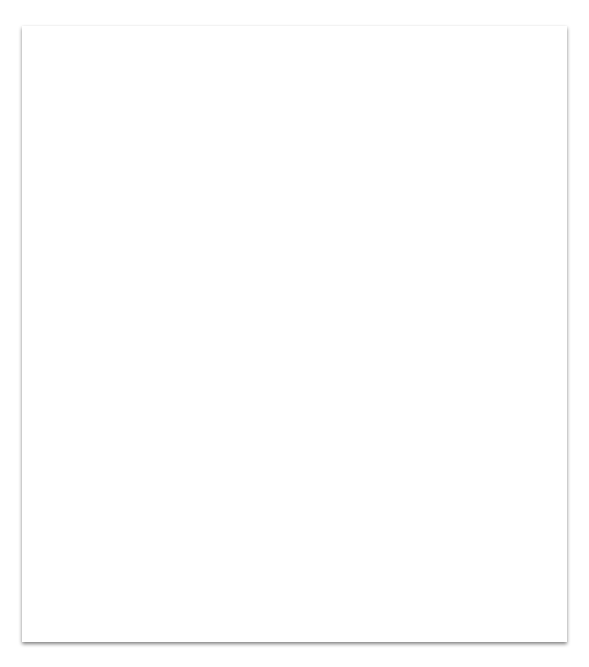 Rather than build walls, SHARE! opens doors.
41% move in within two days; 23% move in the same day they call for housing – 
Housing for Acute population – SHARE! Collaborative Housing works for people with severe mental illness (SMI) resistant to traditional housing
26% of residents with SMI get jobs within 1 year and maintain their own dwellings in market-rate housing
People get stabilized and moved on to greater autonomy quickly – each bed houses 1.6 people per year
25% of people referred move in – 2,000 referrals, over 500 move-ins
Research constantly applied to improve & implement best practices
Proven
Track
Record
[Speaker Notes: Rather than focusing on construction, we simply open doors. 
Stats...

Change on a dime - respond to learning

Out of 432 people - only 4 are unaccounted for...]
Where are you?
You will be sent to this venue for a fixed period of time.
You will be assigned a place to sleep in a metal room without windows.
Almost all of the other 2,300 people there will be strangers to you.
All required monies must be paid prior to entry.
Your belongings and you will be thoroughly searched as you are processed in.
Belongings will be locked up securely for the duration of your stay.
Your friends and family may visit, but only on the days and times specified.
Family and friends will also be searched.
At the end of your stay you will be changed in ways the society deems beneficial.
There will be several staff who check on you regularly. 
Staff are here to serve you.
You will have activities arranged for you.
Staff will be with you at all times during the activities.
Boisterous and unruly behavior will not be tolerated.
Would you want to go to this place?
Thank You!
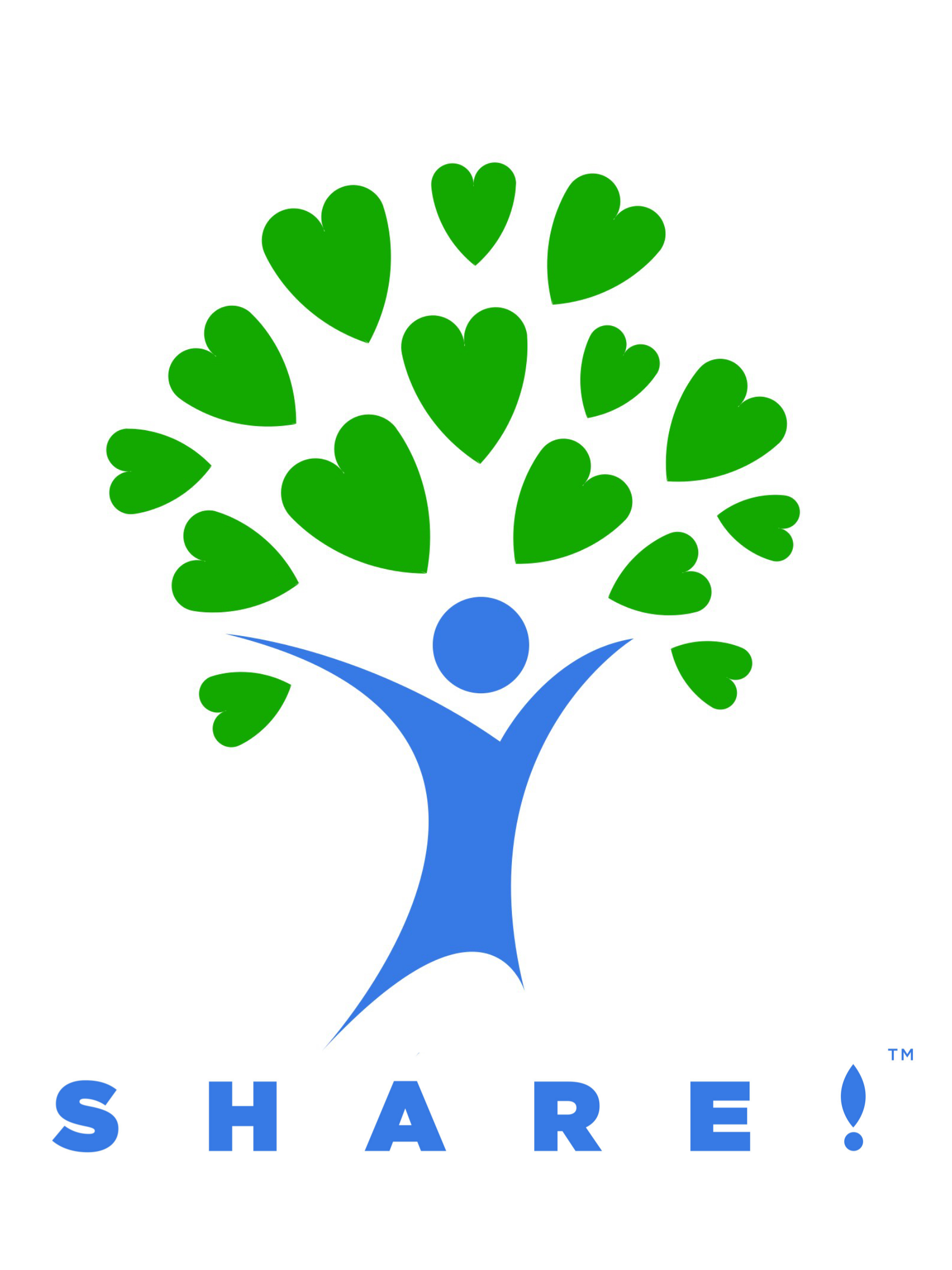 SHARE! the Self-Help And Recovery Exchange
A project of the Emotional Health Association
6666 Green Valley Circle
Culver City, CA 90230
310 846-5270
www.shareselfhelp.org
info@shareselfhelp.org
 Tom Haberkorn at 310-704-6202 and email tomh@shareselfhelp.org
[Speaker Notes: Success Stories]